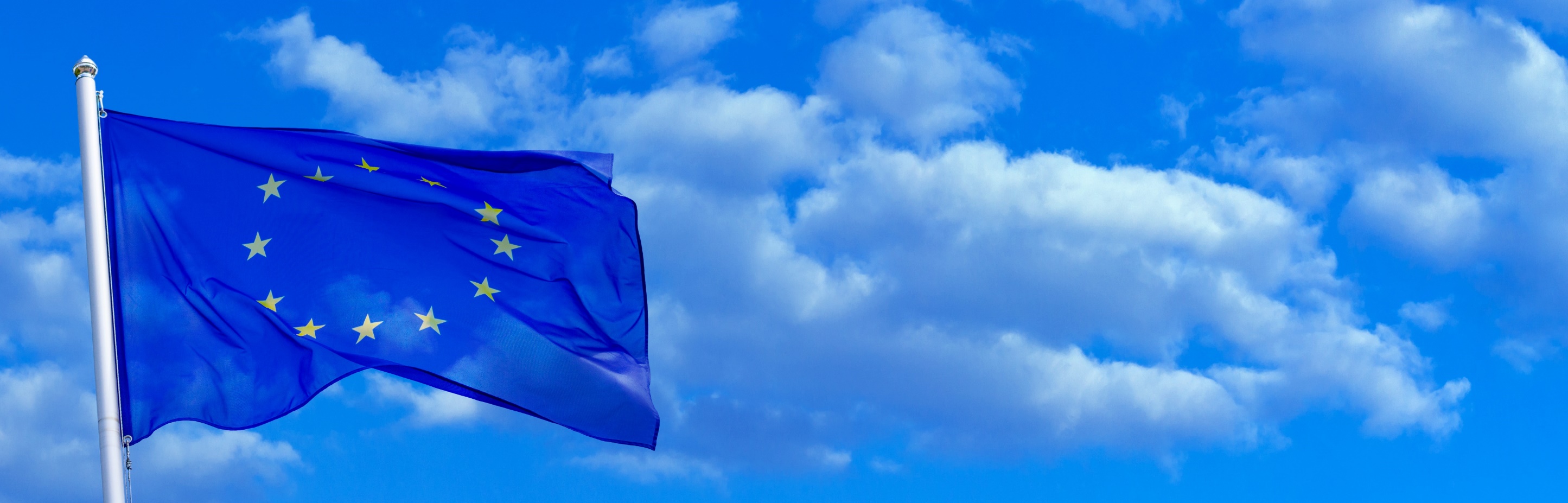 2019 European Parliament Elections Study   Czech Republic
Study sponsored by the European Climate Foundation
[Speaker Notes: EP_01]
Introduction
Major political developments, as well as climate and environmental policy events, have occurred since the last European Parliamentary election in 2014. 

This survey intends to look into the extent to which these developments have impacted on the European public’s awareness of (and receptiveness to) environmental-related policies and messages. It is undertaken with a specific focus on climate policy in 11 EU member states: Austria, Belgium, Czech Republic, Denmark, France, Germany, Italy, Poland and Slovakia, Spain and The Netherlands. 

Fieldwork was conducted by Ipsos MORI Observer. The segmentation analysis was conducted by the European Climate Foundation (ECF). Analysis and interpretation provided by ECF in consultation with Ipsos.

This project is financed by the European Climate Foundation. All results will be made publicly available on www.europeanclimate.org.
2
Introduction
[Speaker Notes: EP_02]
Overview of the report
Introduction
This section will detail the research objectives, study methodology, how to read the results and a summary of the segmentation analysis conducted.

Executive summary
This is a summary of the findings shown throughout the deck, discussing the implications of the data.

Overall findings
These are the findings at a total level, for all potential voters interviewed.

Segment findings
These are the findings split by the segmentation analysis, highlighting key voter groups for the European Parliament elections.

Who we spoke to
This will cover the demographic profile of all potential voters interviewed and key segments. It will also explore the political expertise and engagement of those interviewed, as well as their news consumption and social media usage.
3
Overview of the report
[Speaker Notes: EP_03]
Research objectives
The overall aims of this study are to understand citizen’s likelihood to vote, their attitudes to various policy issues and the best ways of communicating with them, with a focus on the European Parliament elections this year.

Broadly, this report will focus on three key areas:
1. Likelihood of voting in the 2019 European Parliament elections 
How likely are potential voters to vote in the next European Parliament elections? For potential voters, which parties are they considering voting for? Do they consider multiple parties, or just one?

2. What issues are important to people
What personal concerns do potential voters have at the moment? What issues do they want parties to focus on at the next European Parliament elections? 

3. What messages resonate best with them
How should parties talk to potential voters? What are the issues and messages that are resonating and deemed most important?
4
Research objectives
[Speaker Notes: EP_04]
Methodology
Data collection: Ipsos MORI

Online survey

Sample: 2,000 adults aged 18 – 65

Quotas and weighting: age, gender and region. Source of population profiles: Eurostat.

Sample originally recruited and weighted to be representative of the adult population of the country. Respondents excluded if not at all likely to vote in next European Parliament elections in May 2019 or if not eligible to vote. 

Fieldwork: 4 – 16 January 2019
Segmentation analysis: External consultant

Approach: Hierarchical Agglomerative Clustering. 
Euclidean distance and Ward’s criterion. 
Scree plots and the elbow method used to determine the number of clusters.

Questions used in segmentation:
Q7 – associated values of the EU
Q8 – reasons for voting in the European Parliament election 
Q9 – issues parties should prioritize
Q10 – messaging parties should communicate and issues they should focus on
Q15 – personal values and political beliefs
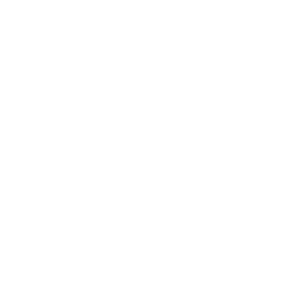 5
Methodology
[Speaker Notes: EP_05]
How to read the results
This report will look at data in 2 main ways: firstly, findings at a total level and secondly, findings split by key voting segments.
Segments: These are people defined by a unique set of characteristics and opinions
We observe the differences   
  between the total and segments
  to understand what makes each segment different
How much do you agree or disagree with this example statement?
Total: This is all people interviewed, combined into one group
In this example we could say that: Segment 1, 2 and 3 agree less with the example statement when compared to other Segments.
Dummy Data
6
How to read the results
[Speaker Notes: EP_06]
Executive summary
[Speaker Notes: EP_08]
Overall summary of findings
Voting attitudes and behaviours
Turnout to the 2014 European Parliament elections was quite low (18%) and this is reflected in the 2019 intentions to vote, which is also relatively low compared to other countries surveyed. It will be important to encourage those open to voting to actually vote in 2019. The parties polling highest amongst potential voters are: ANO, Pirati, ODS, and SPD.

Reasons for voting in 2019 European Parliament elections
Reducing corruption and keeping extremists out of power are cited as important calls to action for voting in the next elections. Calling on people’s sense of duty and that you need to vote to influence the changes you would like to see are also important. A party that will influence EU decisions that directly impact people’s day-to-day lives is likely to be popular, as is one that reduces migration.

Personal concerns
Corruption, the general state of politics, pollution and migration feature highly on a list of potential voters personal concerns. Socio-economics and personal finances are also personal concerns in Czech Republic. 

Issues for parties to prioritize
While global warming itself isn’t a top priority for potential voters, issues relating to the environment are: around 4 in 5 would like parties to prioritise protecting the environment, animals & nature, sustainable agriculture and reducing air pollution. Defence is also important (against terrorism, external threats and defending human rights), as is economics (ending tax evasion, favourable trade agreements, reducing price of fuel and electricity).

How to reach potential voters
Environmentally-focussed messaging resonates most with potential voters, as well as energy transition and cutting bills. The top messages selected as important for parties to say and do are:
	1. The state of the environment is worsening due to waste, pollution and harmful activities. We will force the most polluting companies to clean up and stop destroying our planet.
	2. It is important to produce food in a healthy, sustainable way. We will cut the use of pesticides and antibiotics in food production to ensure everyone is healthier.
	3. Nature is under threat across Europe. We will work to protect it and stop those who are destroying our wildlife.
	4. Electricity and gas prices are rising and are too expensive for many people. We will ensure the switch to clean energy cuts bills.
	5. The problem of plastic waste is very serious. We will support laws to reduce single-use plastic.
8
Overall summary
[Speaker Notes: EP_10]
Summary of segmentation
Based on robust statistical analysis, 5 segments were uncovered based on attitudinal beliefs and values. Each segment has a distinct set of characteristics:


Segment 1: 27%. Disengaged statist conservatives. DESCRIPTION TO GO HERE.

Segment 2: 29%. Engaged statist conservatives. DESCRIPTION TO GO HERE.

Segment 3: 17%. New liberals. DESCRIPTION TO GO HERE.

Segment 4: 5%. Anti-establishment far right. DESCRIPTION TO GO HERE.

Segment 5: 21%. Disillusioned and disengaged. DESCRIPTION TO GO HERE.

Example: Modern liberals: 18%. Cautious about the state – younger and more urban than average, they generally want to be left alone with lower taxes and social freedom, but they understand that government and international cooperation are needed for dealing with the big challenges, like climate change and foreign interference in elections.
9
Summary of segmentation
[Speaker Notes: EP_07]
What are the defining attitudes and values of the segments?
Segment 1 - 27%
Disengaged statist conservatives
•	63% female
•	83% say it’s very important for a party to prioritise reducing migration
•	76% say it’s important for a party to prioritise tackling global warming
•	Only 22% agree that “tax rates for high earners should be reduced to make our economy more competitive”
•	21% can’t name any party they would consider voting for
•	Only 25% agree “I am normally the first to hear about political news among my family and friends”

Segment 2 - 29%
Engaged statist conservatives
•	85% say it’s important for a party to prioritise tackling global warming - the highest
•	90% say it’s important for a party to prioritise reducing migration
•	68% say it’s very important for a party to prioritise defending values such as human rights and democracy, in Europe and abroad
•	32% agree “tax rates for high earners should be reduced to make our economy more competitive” - the highest, though 39% disagree
•	 87% say it’s important for a party to prioritise protecting Europe from foreign interference in election

Segment 3 - 17%
New liberals
•	Younger than average and 40% in cities - the highest
•	Only 22% say it’s important for a party to prioritise reducing migration and 52% disagree “I worry that immigration is leading to our culture gradually getting lost” 
•	78% say it’s important for a party to prioritise tackling global warming and 82% disagree “Europe doesn’t need to strengthen its climate change policies until others do”
•	79% disagree same-sex marriage should be banned
•	74% strongly agree “Freedom of speech is one of the most important human rights”
10
Summary of segmentation
[Speaker Notes: EP_11]
What are the defining attitudes and values of the segments?
Segment 4 - 5%
Anti-establishment far right
•	86% male
•	81% strongly disagree “immigration is good for our country” although 82% say it’s very important for a party to prioritise reducing migration
•	59% say it’s not important for a party to prioritise tackling global warming 
•	42% say it’s not important for a party to prioritise protecting Europe from foreign interference in election
•	63% say they’re knowledgeable about politics - the highest of the segments

Segment 5 - 21%
Disillusioned and disengaged
•	Only 39% say it’s very important for a party to prioritise reducing migration, though an additional 32% say it’s important, and only 8% agree “immigration is good for our country” 
•	Only 41% say it’s important for a party to prioritise tackling global warming - though only 15% say it’s not important
•	Only 18% strongly agree “democracy is a cornerstone of civilised society”
•	Only 23% say they’re knowledgeable about politics - the lowest of the segments
•	25% can’t name any party they would consider voting for
11
Summary of segmentation
[Speaker Notes: EP_11]
How do the segments score on key attitude statements? Showing NET scores
Total
-15%
Segment 1 = -22%
Segment 3 = -24%
Segment 4 = -19%
Segment 2 = -7%
Segment 5 = -8%
Tax rates for high earners should be reduced to make our economy more competitive
69%
It is important for parties to reduce migration
Segment 1 = 92%
Segment 2 = 94%
79%
It is important to protect the environment, animals and nature
Segment 3 = 90%
70%
It is important for parties to stand up against political extremism in Europe
Segment 1 = 78%
Segment 3 = 80%
12
Summary of segmentation
Size of bubble = size of segment
Segment 1
Segment 2
Segment 3
Segment 4
Segment 5
27%
29%
17%
5%
21%
[Speaker Notes: I feel guilty when I do something that is not environmentally friendly:
S1 73%, S2 76%, S3 77%, S4 9%, S5 37%]
Overall findings
[Speaker Notes: EP_12]
What are potential voters personally concerned about?
Showing the top 10 personal concerns
% choosing concern. Showing top 10, ordered by %.
14
Q6. Below are some things which people have told us they are concerned about at the moment. Which three things are you personally most concerned about today? Base: Total (n=2001)
[Speaker Notes: EP_13]
What issues do potential voters want parties to focus on?
Showing the top 10 issues, % rating 4-5 / 5 for importance
% rating 4-5 / 5. Showing top 10, ordered by %.
15
Q9. When thinking about which party you will vote for in the next European Parliament elections, how important or not is it that they prioritise the following? Base: Total (n=2001)
[Speaker Notes: EP_14]
Voting attitudes and behaviours
Likely to vote
(4-5 / 5 for likelihood to vote)
54% undecided on who they will vote for
Slightly likely to vote
(2-3 / 5 for likelihood to vote)
Unsure
(Don’t Know for likelihood to vote)
Unlikely to vote
(1 / 5 for likelihood to vote)
18%
voted in the 2014 European Parliament elections*
* Data taken from European Parliament website: 
http://www.europarl.europa.eu/elections2014-results/en/turnout.html
16
Q4. How likely are you to vote in the following elections?  Base: Total at Q4 (n=3023). Q5. Did you manage to vote in the European Parliament elections in May 2014? Base: Total (n=2001) Q13. From the list below, which if any of the following parties might you consider voting for in the European Parliament elections in May 2019? Base: Total (n=2001) Q14. And, which if any of the following parties are you most likely to vote for? Base: Those selecting one or more parties at Q13 (n=1611)
[Speaker Notes: EP_15]
What other parties do potential voters consider?
Those who are likely to vote for Pirati also consider:
Those who are likely to vote for ANO also consider:
Those who are likely to vote for ODS also consider:
Those who are likely to vote for Zeleni* also consider:
Total consideration of parties:
17
Q13. From the list below, which if any of the following parties might you consider voting for in the European Parliament elections in May 2019? Q14. And, which if any of the following parties are you most likely to vote for? Base: Total (n=2000), Pirati (n=305), ANO (n=378), ODS (n=166), Zelei (n=60*)  *Caution: Small base size
[Speaker Notes: EP_49 (NEW)]
Reasons for voting in the 2019 European Elections
Showing % rating 4-5 / 5 for importance
I will vote…
18
Q8. When thinking about whether you will vote in the European Parliament election next year, how important or not are the following possible reasons to vote, for you personally? Base: Total (n=2001)
[Speaker Notes: EP_16]
How important is it to potential voters that a party says and does the following?
Showing top 10 messages selected as most important
19
Q11. Below are the messages and actions you selected as very important that a party says and does when you are deciding how to vote in the European Parliament elections. If you had to choose, which one would you say is most important to you? Base: Total (n=2001)
[Speaker Notes: EP_17]
How important is it to potential voters that a party says and does the following?
Showing % rating 4-5 / 5 for importance
20
Q10. When deciding how to vote in the European Parliament elections, how important or not is it for you that a party says and does each of these things? Base: Total (n=2001)
[Speaker Notes: EP_18]
How important is it to potential voters that a party says and does the following?
Showing % rating 4-5 / 5 for importance
21
Q10. When deciding how to vote in the European Parliament elections, how important or not is it for you that a party says and does each of these things? Base: Total (n=2001)
[Speaker Notes: EP_19]
Segment findings
[Speaker Notes: EP_20]
What are potential voters personally concerned about?
Showing % choosing each concern
23
Q6. Below are some things which people have told us they are concerned about at the moment. Which three things are you personally most concerned about today? Base: Total (n=2001), Segment 1 (n=549), Segment 2 (n=588), Segment 3 (n=333), Segment 4 (n=107), Segment 5 (n=424)
[Speaker Notes: EP_21]
What are potential voters personally concerned about?
Showing % choosing each concern
24
Q6. Below are some things which people have told us they are concerned about at the moment. Which three things are you personally most concerned about today? Base: Total (n=2001), Segment 1 (n=549), Segment 2 (n=588), Segment 3 (n=333), Segment 4 (n=107), Segment 5 (n=424)
[Speaker Notes: EP_22]
What issues do potential voters want parties to focus on?
Showing % rating 4-5 / 5 for importance
25
Q9. When thinking about which party you will vote for in the next European Parliament elections, how important or not is it that they prioritise the following? Base: Total (n=2001), Segment 1 (n=549), Segment 2 (n=588), Segment 3 (n=333), Segment 4 (n=107), Segment 5 (n=424)
[Speaker Notes: EP_23]
What issues do potential voters want parties to focus on?
Showing % rating 4-5 / 5 for importance
26
Q9. When thinking about which party you will vote for in the next European Parliament elections, how important or not is it that they prioritise the following? Base: Total (n=2001), Segment 1 (n=549), Segment 2 (n=588), Segment 3 (n=333), Segment 4 (n=107), Segment 5 (n=424)
[Speaker Notes: EP_24]
What issues do potential voters want parties to focus on?
Showing % rating 4-5 / 5 for importance. Total split by age.
27
Q9. When thinking about which party you will vote for in the next European Parliament elections, how important or not is it that they prioritise the following? Base: Total (n=2001), 18-29 (n=436), 30-44 (n=706), 45-59 (n=594), 60+ (n=265)
[Speaker Notes: EP_45]
What issues do potential voters want parties to focus on?
Showing % rating 4-5 / 5 for importance. Total split by age.
28
Q9. When thinking about which party you will vote for in the next European Parliament elections, how important or not is it that they prioritise the following? Base: Total (n=2001), 18-29 (n=436), 30-44 (n=706), 45-59 (n=594), 60+ (n=265)
[Speaker Notes: EP_46]
Voting behavior and intention
Likelihood to vote in 2019 European Parliament elections.
* Segmentation questions only asked of those rating 2-5 / 5 (slightly likely to vote – very likely to vote)
Slightly likely to vote (2-3 / 5 for likelihood to vote)
Likely to vote (4-5 / 5 for likelihood to vote)
Unsure (Don’t Know for likelihood to vote)
Unlikely to vote (1 / 5 for likelihood to vote)
Stated voting in 2014 European Parliament elections amongst those slightly-very likely to vote in 2019. Showing % ‘yes’
29
Q4. How likely are you to vote in the following elections? Base: Total at Q4 (n=3023), Segment 1 at Q4 (n=549), Segment 2 at Q4 (n=588), Segment 3 at Q4 (n=333), Segment 4 at Q4 (n=107), Segment 5 at Q4 (n=424 ). Q5. Did you manage to vote in the European Parliament elections in May 2014? Base: Total (n=2001), Segment 1 (n=549), Segment 2 (n=588), Segment 3 (n=333), Segment 4 (n=107), Segment 5 (n=424)
[Speaker Notes: EP_25]
Party consideration for 2019 European Parliament elections
30
Q13. From the list below, which if any of the following parties might you consider voting for in the European Parliament elections in May 2019? Q14. And, which if any of the following parties are you most likely  to vote for? Base: Total (n=2001), Segment 1 (n=549), Segment 2 (n=588), Segment 3 (n=333), Segment 4 (n=107), Segment 5 (n=424)
[Speaker Notes: EP_26]
Parties potential voters are considering
31
Q13. From the list below, which if any of the following parties might you consider voting for in the European Parliament elections in May 2019? Base: Total (n=2001), Segment 1 (n=549), Segment 2 (n=588), Segment 3 (n=333), Segment 4 (n=107), Segment 5 (n=424)
[Speaker Notes: EP_27]
Parties potential voters are most likely to vote for
32
Q13. From the list below, which if any of the following parties might you consider voting for in the European Parliament elections in May 2019? Q14. And, which if any of the following parties are you most likely  to vote for? Base: Total (n=1611), Segment 1 (n=422), Segment 2 (n=488), Segment 3 (n=296), Segment 4 (n=102), Segment 5 (n=303)
[Speaker Notes: EP_27b]
Reasons for voting in the 2019 European Elections
Showing % rating 4-5 / 5 for importance
33
Q8. When thinking about whether you will vote in the European Parliament election next year, how important or not are the following possible reasons to vote, for you personally? Base: Total (n=2001), Segment 1 (n=549), Segment 2 (n=588), Segment 3 (n=333), Segment 4 (n=107), Segment 5 (n=424)
[Speaker Notes: EP_28]
Personal values and political beliefs
Showing % somewhat agree and strongly agree
34
Q15. How much do you agree or disagree with each of the following statements? Base: Total (n=2001), Segment 1 (n=549), Segment 2 (n=588), Segment 3 (n=333), Segment 4 (n=107), Segment 5 (n=424)
[Speaker Notes: EP_56 (NEW)]
Personal values and political beliefs
Showing % somewhat agree and strongly agree
35
Q15. How much do you agree or disagree with each of the following statements? Base: Total (n=2001), Segment 1 (n=549), Segment 2 (n=588), Segment 3 (n=333), Segment 4 (n=107), Segment 5 (n=424)
[Speaker Notes: EP_57 (NEW)]
How strongly do you associate each of these values with the European Union?
Showing % rating 4-5 / 5 for associate
Total
Segment 1
Segment 2
Segment 3
Segment 4
Segment 5
36
Q7. How strongly do you associate each of these values with the European Union? Base: Total (n=2001), Segment 1 (n=549), Segment 2 (n=588), Segment 3 (n=333), Segment 4 (n=107), Segment 5 (n=424)
[Speaker Notes: EP_58 (NEW)]
What messages resonate best with potential voters?
Showing top 3 messages based on % rating 4-5 / 5 for importance
1
2
3
37
Q10. When deciding how to vote in the European Parliament elections, how important or not is it for you that a party says and does each of these things? Base: Total (n=2001), Segment 1 (n=549), Segment 2 (n=588), Segment 3 (n=333), Segment 4 (n=107), Segment 5 (n=424)
[Speaker Notes: EP_29]
How important is it to potential voters that a party says and does the following?
Showing % rating 4-5 / 5 for importance
38
Q10. When deciding how to vote in the European Parliament elections, how important or not is it for you that a party says and does each of these things? Base: Total (n=2001), Segment 1 (n=549), Segment 2 (n=588), Segment 3 (n=333), Segment 4 (n=107), Segment 5 (n=424)
[Speaker Notes: EP_30]
How important is it to potential voters that a party says and does the following?
Showing % rating 4-5 / 5 for importance
39
Q10. When deciding how to vote in the European Parliament elections, how important or not is it for you that a party says and does each of these things? Base: Total (n=2001), Segment 1 (n=549), Segment 2 (n=588), Segment 3 (n=333), Segment 4 (n=107), Segment 5 (n=424)
[Speaker Notes: EP_31]
How important is it to potential voters that a party says and does the following?
Showing % rating 4-5 / 5 for importance. Total split by age.
40
Q10. When deciding how to vote in the European Parliament elections, how important or not is it for you that a party says and does each of these things? Total (n=2001), 18-29 (n=436), 30-44 (n=706), 45-59 (n=594), 60+ (n=265)
[Speaker Notes: EP_47]
How important is it to potential voters that a party says and does the following?
Showing % rating 4-5 / 5 for importance. Total split by age.
41
Q10. When deciding how to vote in the European Parliament elections, how important or not is it for you that a party says and does each of these things? Total (n=2001), 18-29 (n=436), 30-44 (n=706), 45-59 (n=594), 60+ (n=265)
[Speaker Notes: EP_48]
How important is it to potential voters that a party says and does the following?
Showing % selecting message as most important
42
Q11. Below are the messages and actions you selected as very important that a party says and does when you are deciding how to vote in the European Parliament elections. If you had to choose, which one would you say is most important to you? Base: Total (n=2001), Segment 1 (n=549), Segment 2 (n=588), Segment 3 (n=333), Segment 4 (n=107), Segment 5 (n=424)
[Speaker Notes: EP_32]
How important is it to potential voters that a party says and does the following?
Showing % selecting message as most important
43
Q11. Below are the messages and actions you selected as very important that a party says and does when you are deciding how to vote in the European Parliament elections. If you had to choose, which one would you say is most important to you? Base: Total (n=2001), Segment 1 (n=549), Segment 2 (n=588), Segment 3 (n=333), Segment 4 (n=107), Segment 5 (n=424)
[Speaker Notes: EP_33]
Who we spoke to
[Speaker Notes: EP_34]
Gender
45
Q1. Which of the following describes how you think of yourself? Base: Total (n=2001), Segment 1 (n=549), Segment 2 (n=588), Segment 3 (n=333), Segment 4 (n=107), Segment 5 (n=424)
[Speaker Notes: EP_35]
Age
46
Q2. And how old are you? Base: Total (n=2001), Segment 1 (n=549), Segment 2 (n=588), Segment 3 (n=333), Segment 4 (n=107), Segment 5 (n=424)
[Speaker Notes: EP_36]
Education
47
Q20. What is the highest degree or level of school you have completed? Base: Total (n=2001), Segment 1 (n=549), Segment 2 (n=588), Segment 3 (n=333), Segment 4 (n=107), Segment 5 (n=424)
[Speaker Notes: EP_37]
Working status
48
Q21. What is your current employment status? Base: Total (n=2001), Segment 1 (n=549), Segment 2 (n=588), Segment 3 (n=333), Segment 4 (n=107), Segment 5 (n=424)
[Speaker Notes: EP_38]
Area of residence
Total
Segment 1
Segment 2
Segment 3
Segment 4
Segment 5
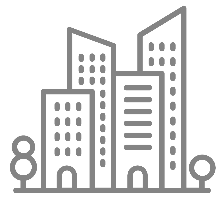 City
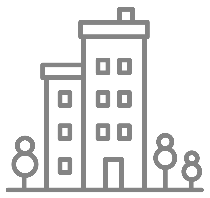 Town
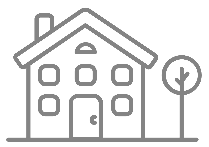 Rural
49
Q19. Which of the following would you say most closely describes where you are currently living? Base: Total (n=2001), Segment 1 (n=549), Segment 2 (n=588), Segment 3 (n=333), Segment 4 (n=107), Segment 5 (n=424)
[Speaker Notes: EP_39]
Political expertise
Showing % somewhat / strongly agree
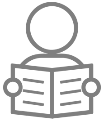 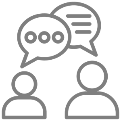 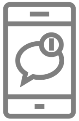 50
Q16. How much do you agree or disagree with each of the following statements? Base: Total (n=2001), Segment 1 (n=549), Segment 2 (n=588), Segment 3 (n=333), Segment 4 (n=107), Segment 5 (n=424)
[Speaker Notes: EP_40]
News consumption
Showing % using the following for accessing news content
Segment 1
Segment 2
Segment 3
Segment 4
Segment 5
Total
51
Q17. Which if any of the following do you use to get your news from? Base: Total (n=2001), Segment 1 (n=549), Segment 2 (n=588), Segment 3 (n=333), Segment 4 (n=107), Segment 5 (n=424)
[Speaker Notes: EP_41]
Social media usage for viewing professional articles, videos, images or blogs
Showing % using social media a few times a week or more
Total
Segment 1
Segment 2
Segment 3
Segment 4
Segment 5
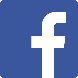 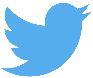 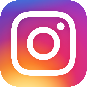 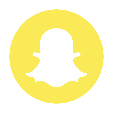 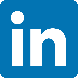 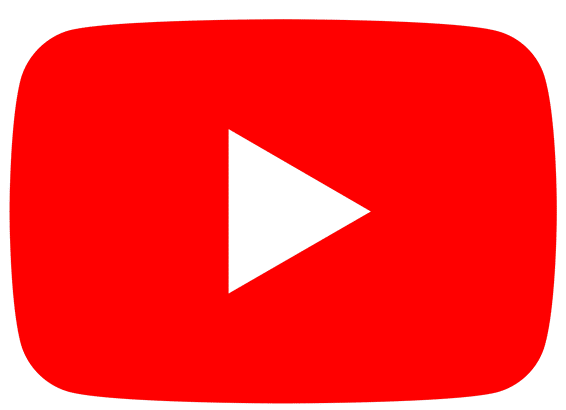 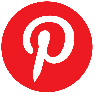 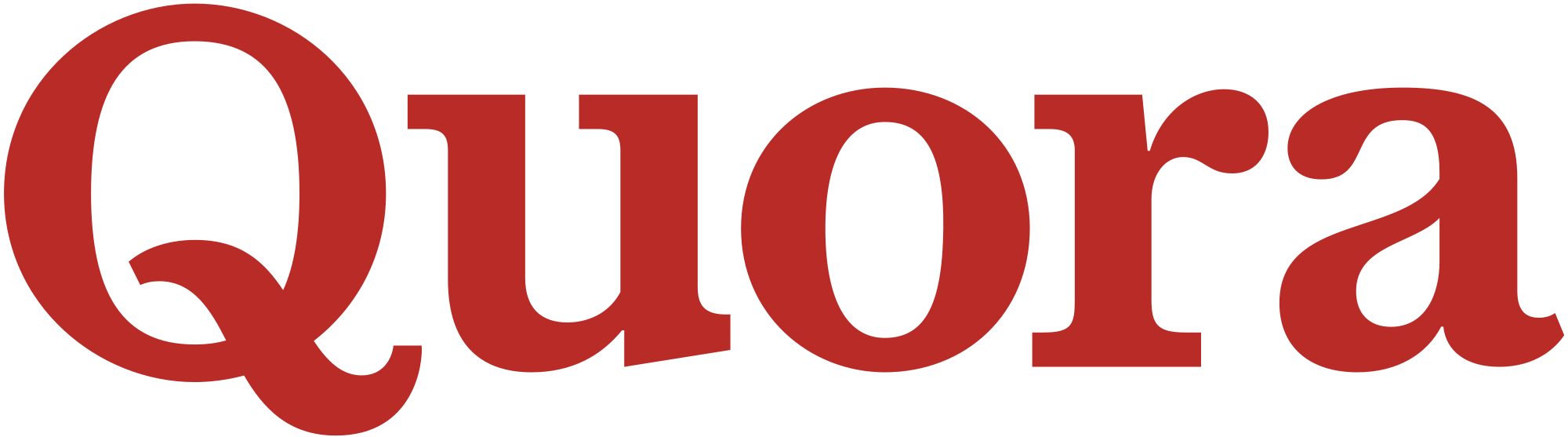 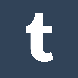 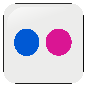 52
Q18. How often if at all do you use the following social networking sites for viewing articles, videos, images or blogs by someone or an organisation other than your friends or family? Base: Total (n=2001), Segment 1 (n=549), Segment 2 (n=588), Segment 3 (n=333), Segment 4 (n=107), Segment 5 (n=424)
[Speaker Notes: EP_42]
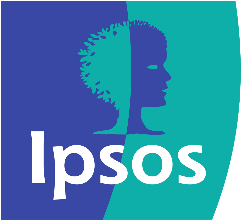 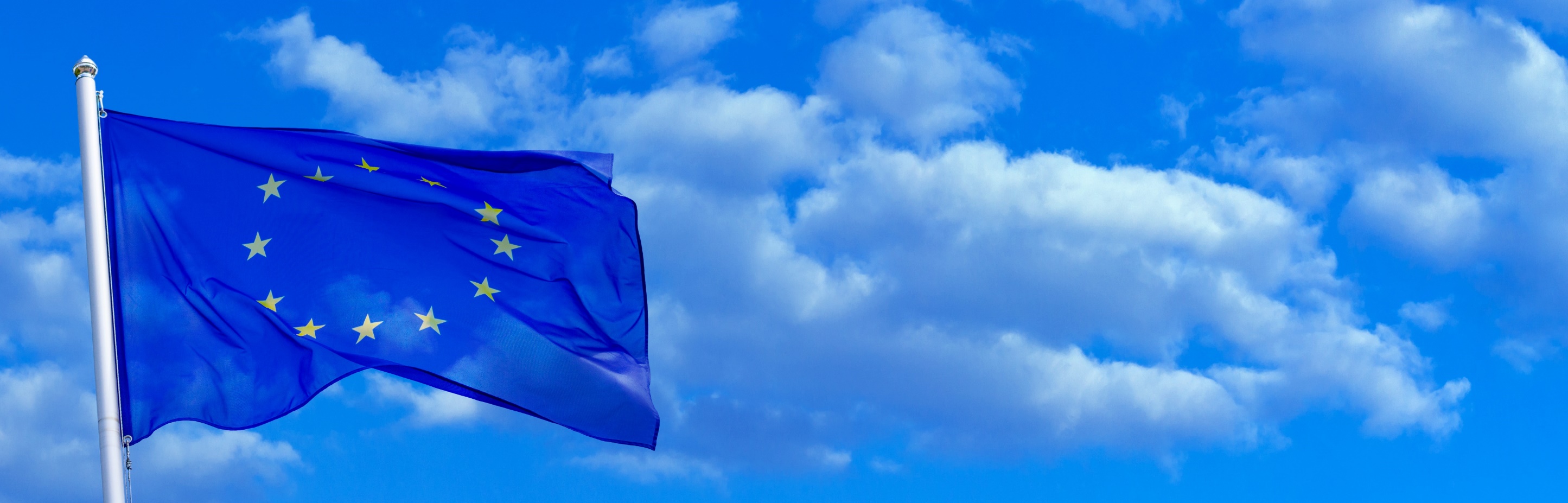 Thank you!
Study sponsored by the European Climate Foundation
[Speaker Notes: EP_43]
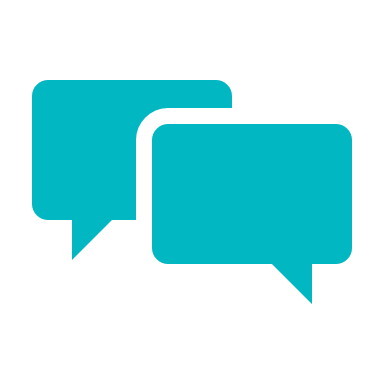 Get in touch
Kateřina Davidová
Project Coordinator
katerina.davidova@ecn.cz
Linda Kalcher
Senior Associate Climate Policy
linda.kalcher@europeanclimate.org
Alex Bogdan
Research Manager
alex.bogdan@ipsos.com
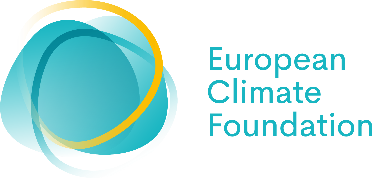 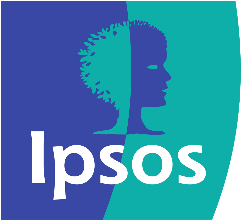 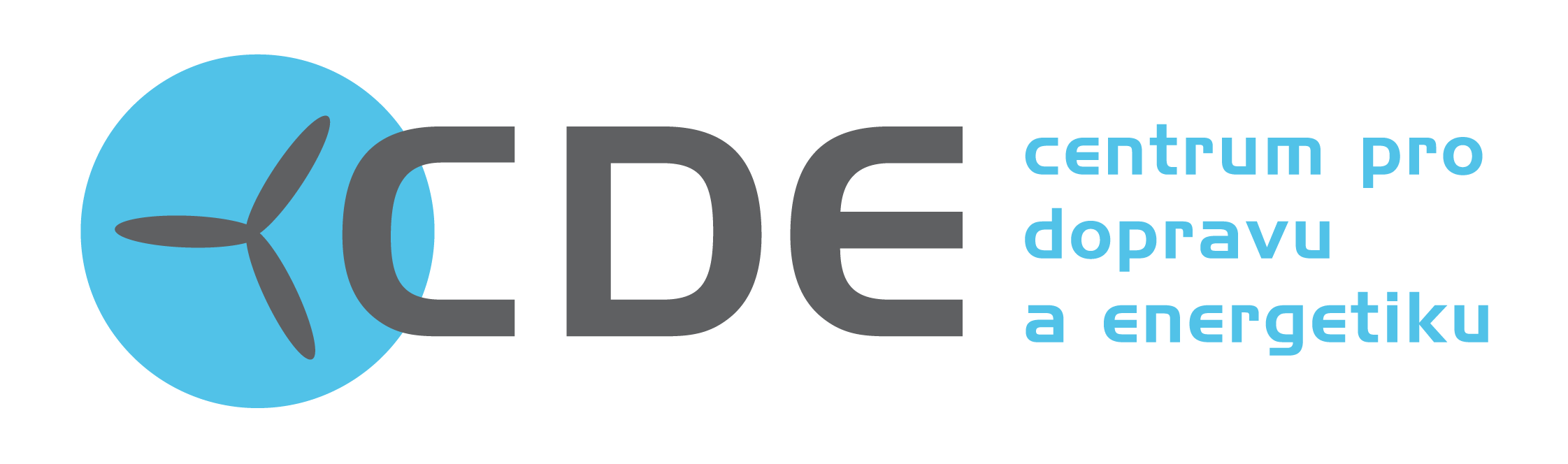 [Speaker Notes: EP_44]